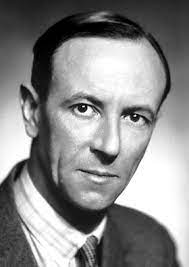 Chadwick 
   
Nom : Chadwick 

Nom au complet : James Chadwick 

Nationalité : Royaume-Uni 

Période de temp : 20 octobre 1891 – 24 juillet 1974 

Découverte : Si le noyau est positif, pour rester ensemble il doit y avoir des neutrons.
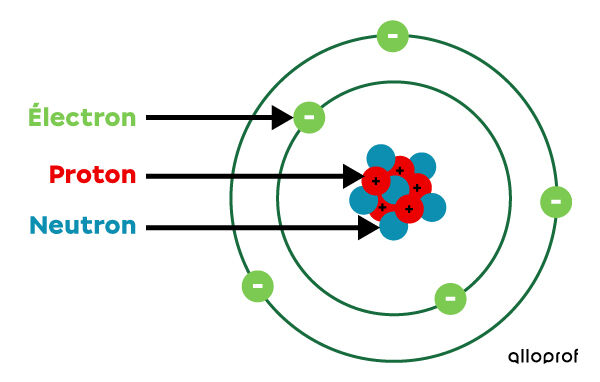 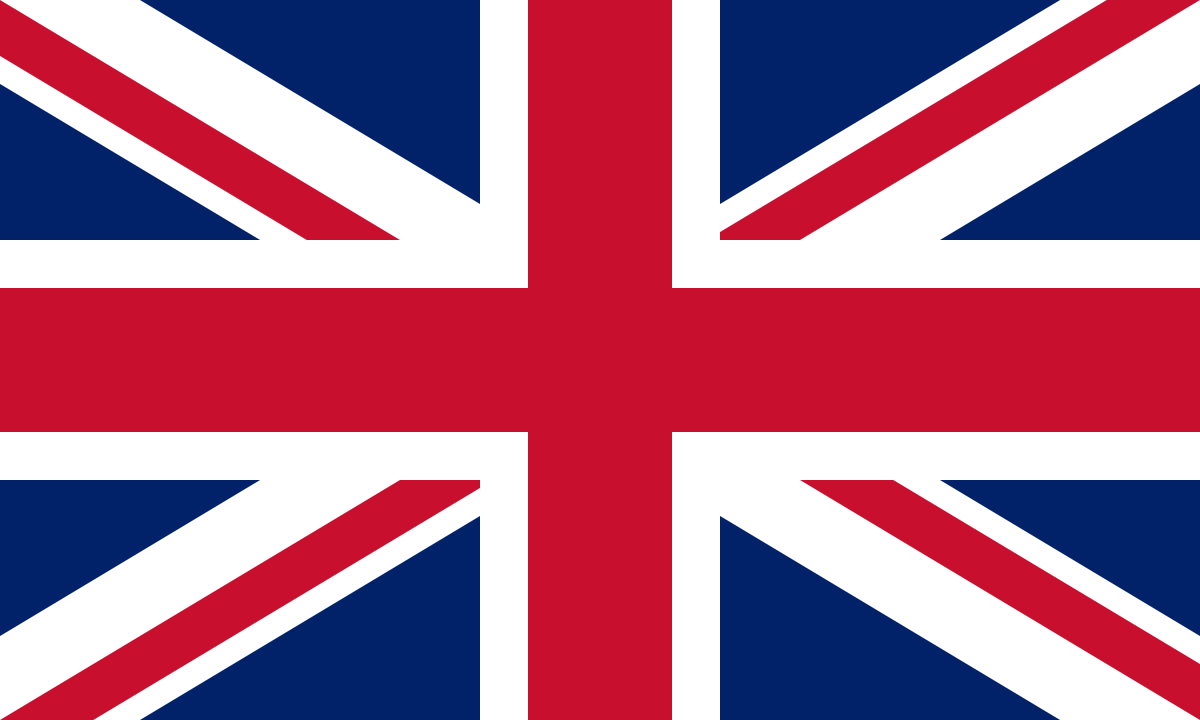